Shape-based Route Search
Radu Mariescu Istodor
21.1.2019
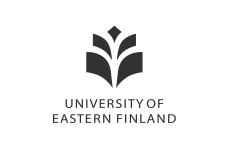 Too Many Routes!
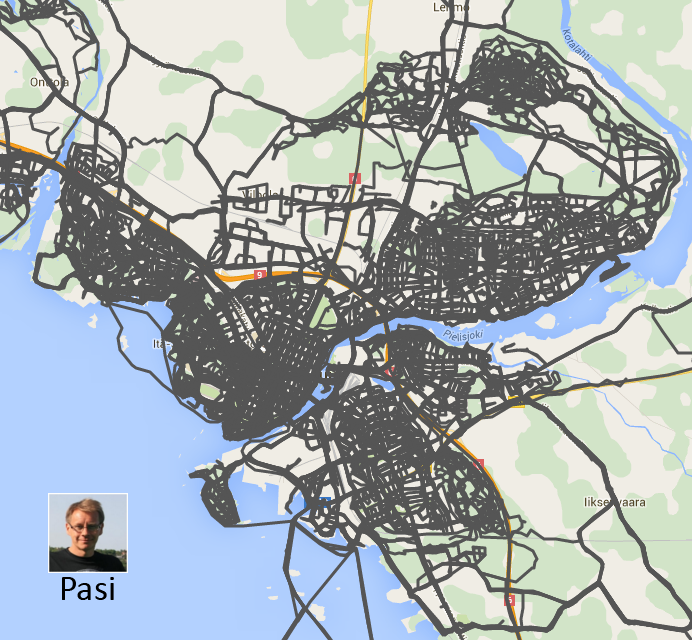 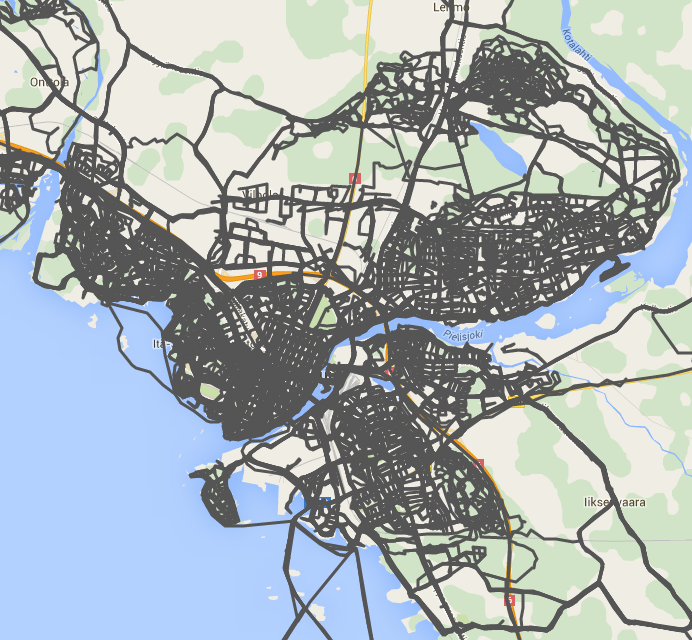 Too Many Routes!
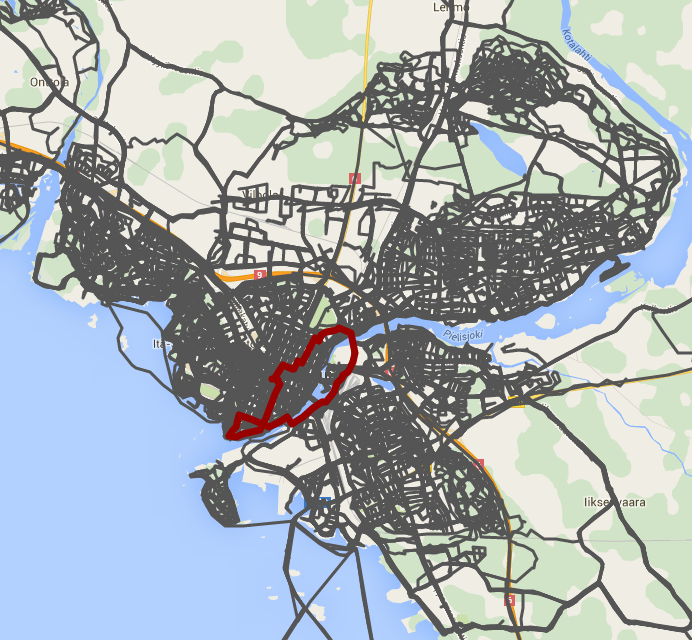 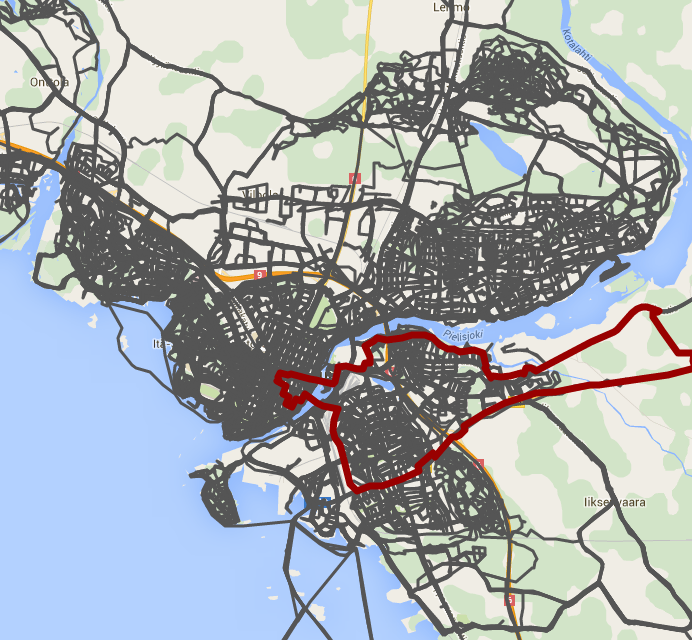 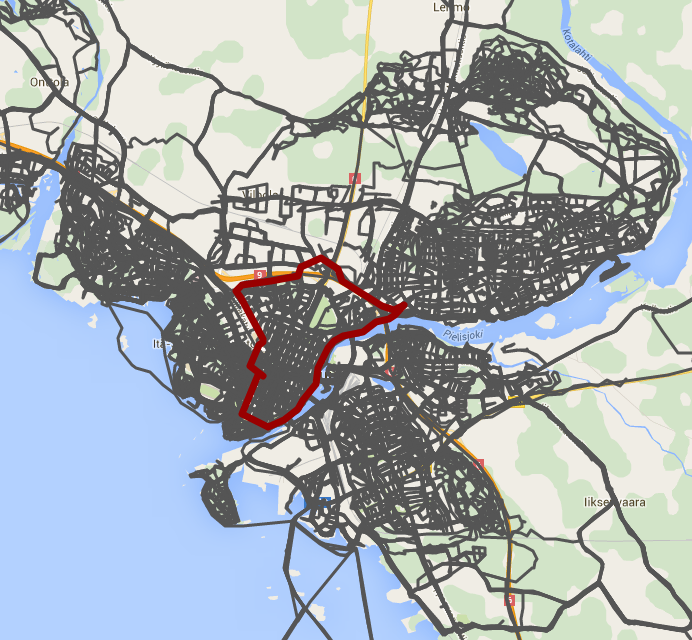 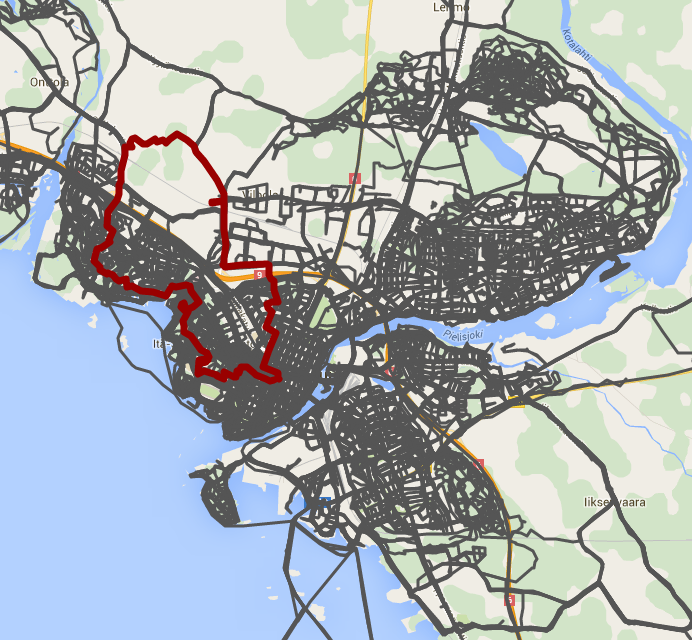 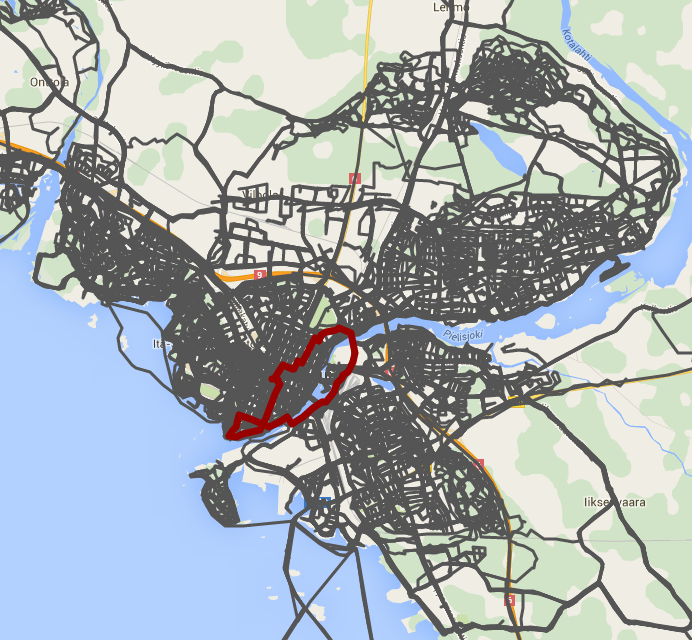 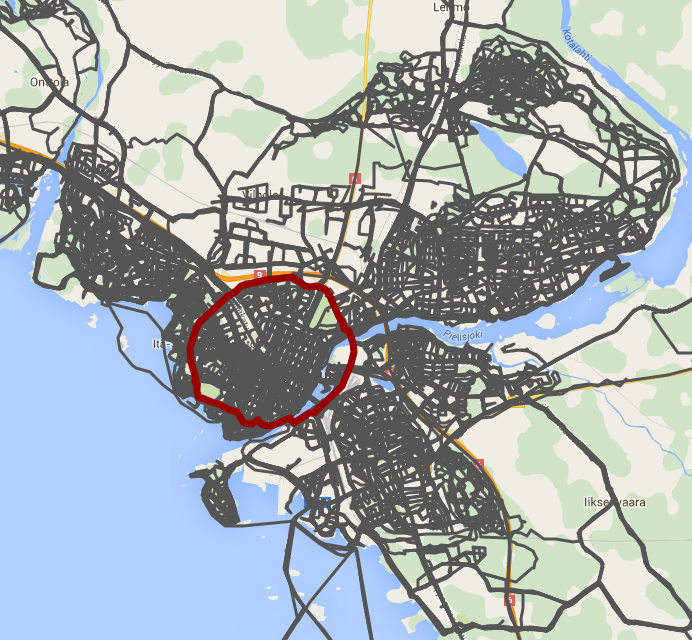 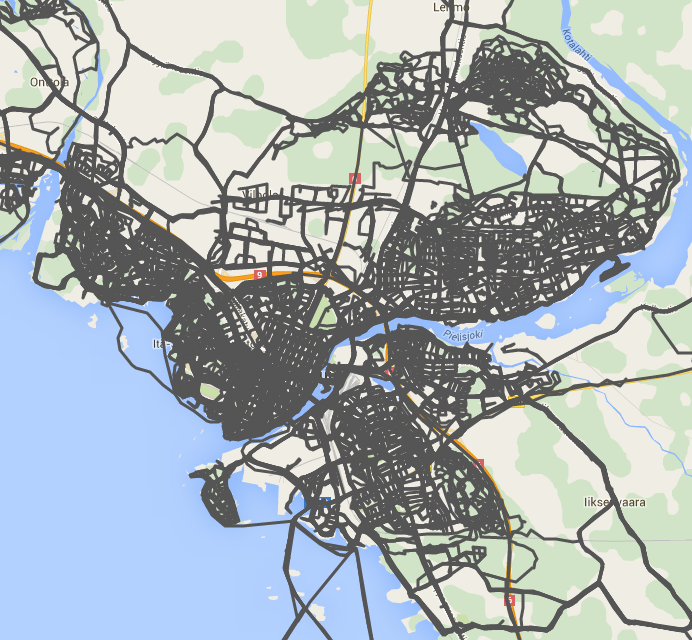 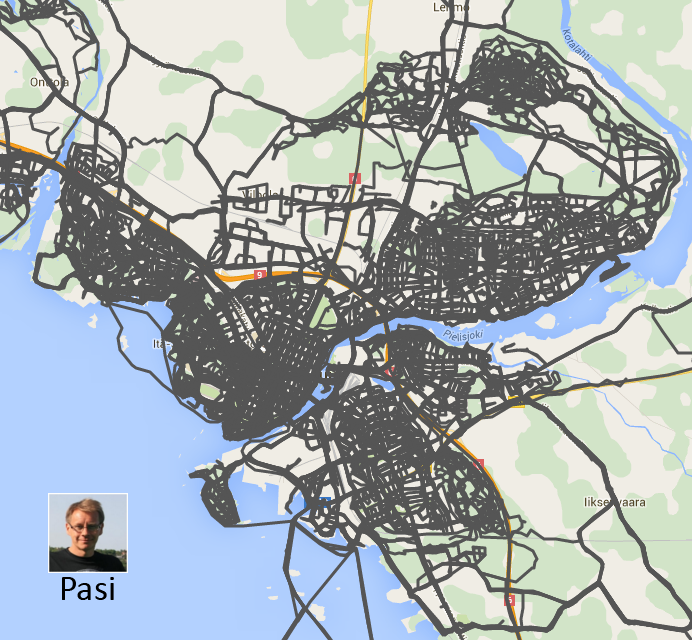 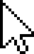 Draw the Route
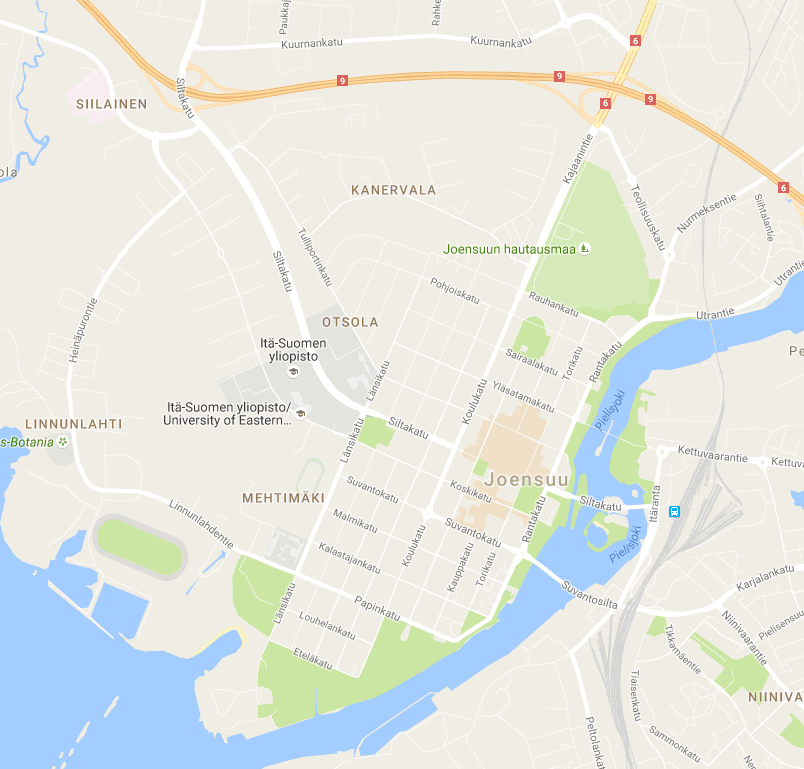 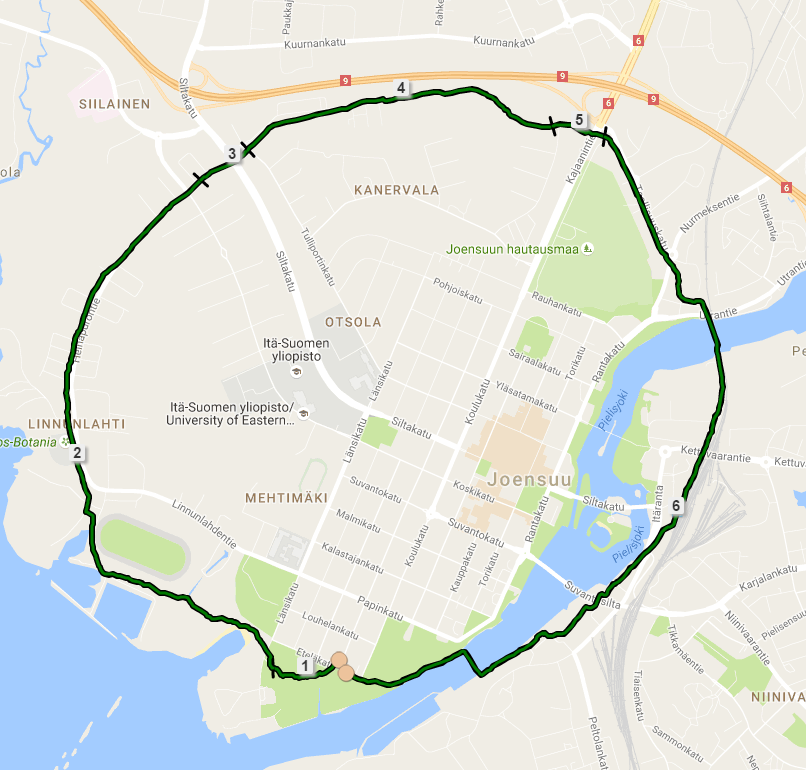 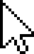 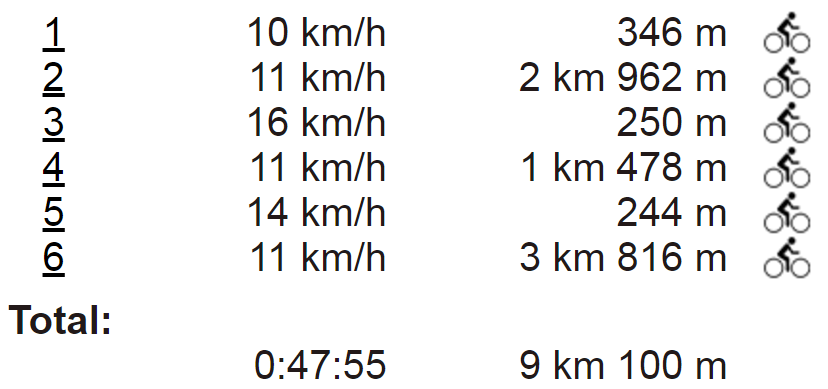 Input = Route
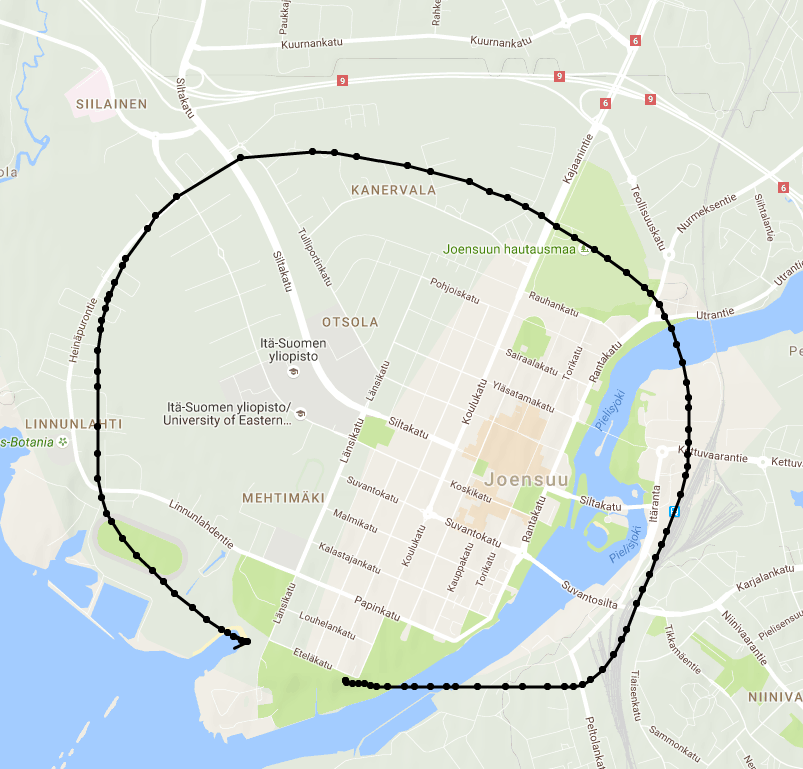 Route Similarity
Low Complexity Spatial Similarity Measure of GPS Trajectories
Mariescu-Istodor, Tabarcea, Saeidi and Fränti (2014)
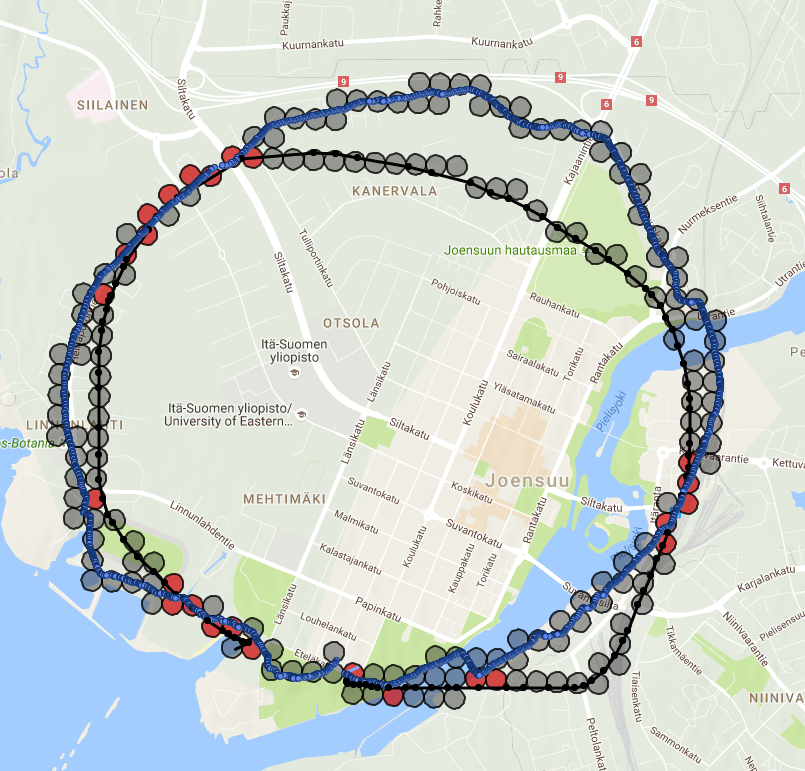 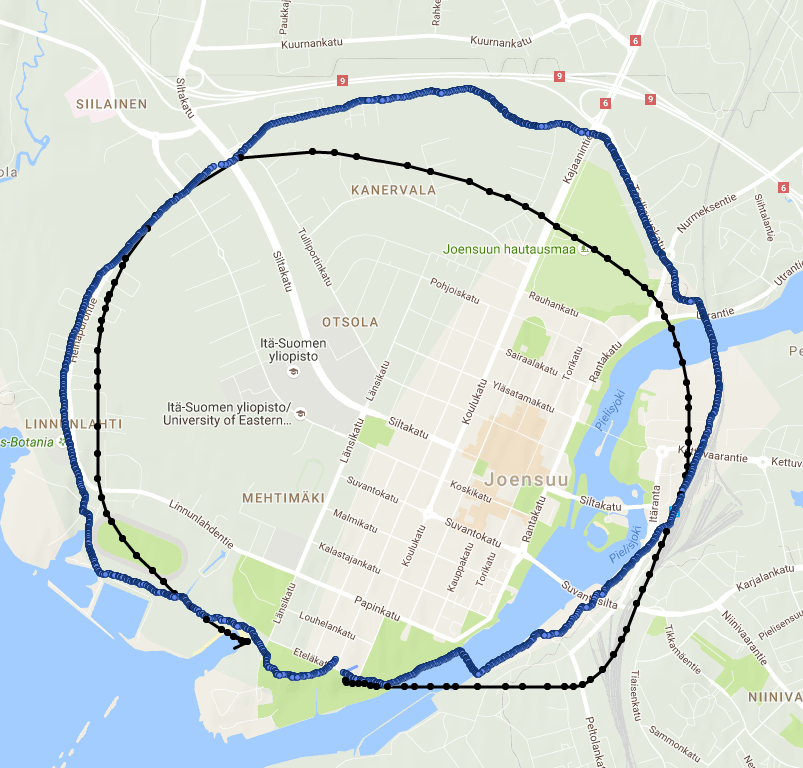 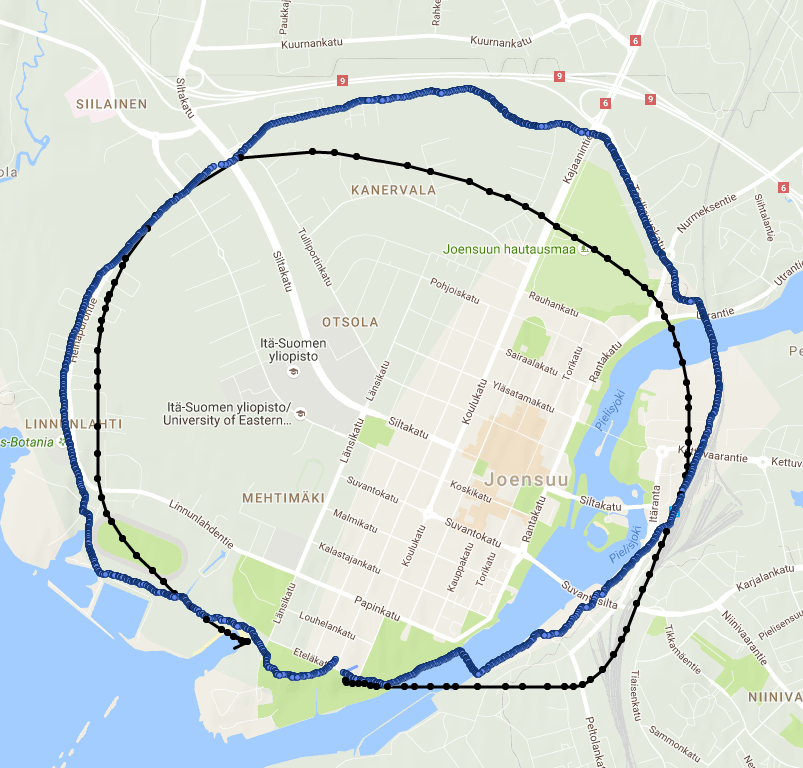 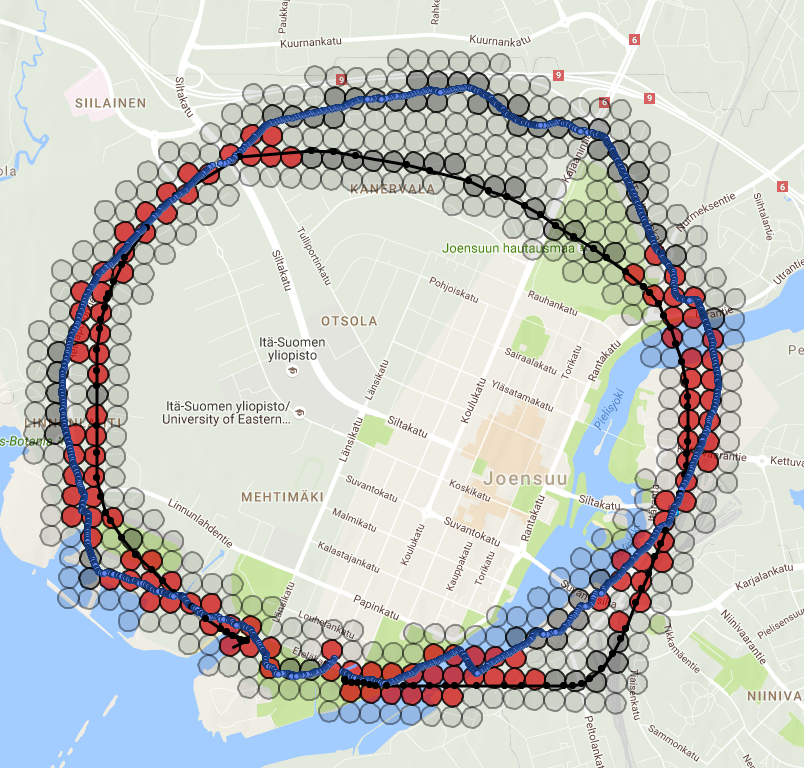 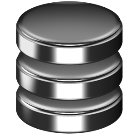 13 %
62 %
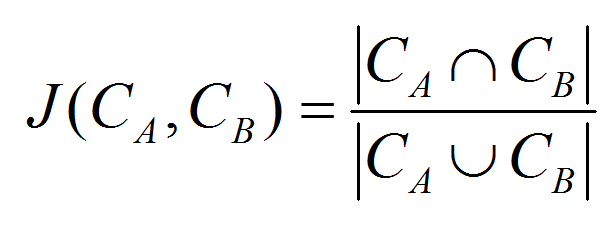 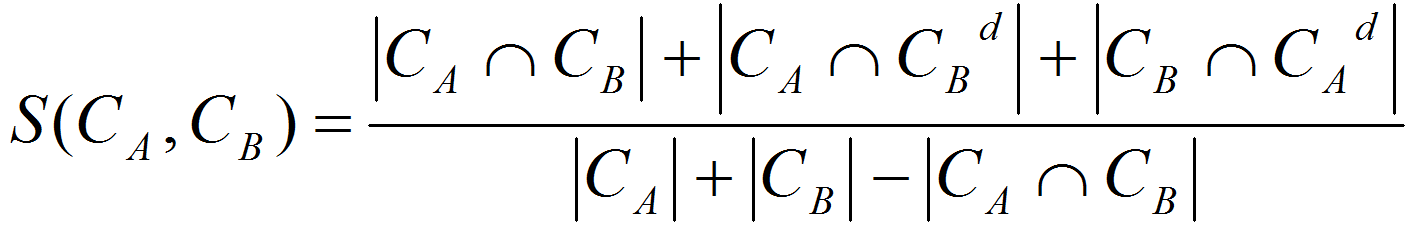 The Search
Input: cells A, dilated part Ad
	Output: all similar routes
 	SC  Array; // struct { AB0; ABd0; AdB0; }
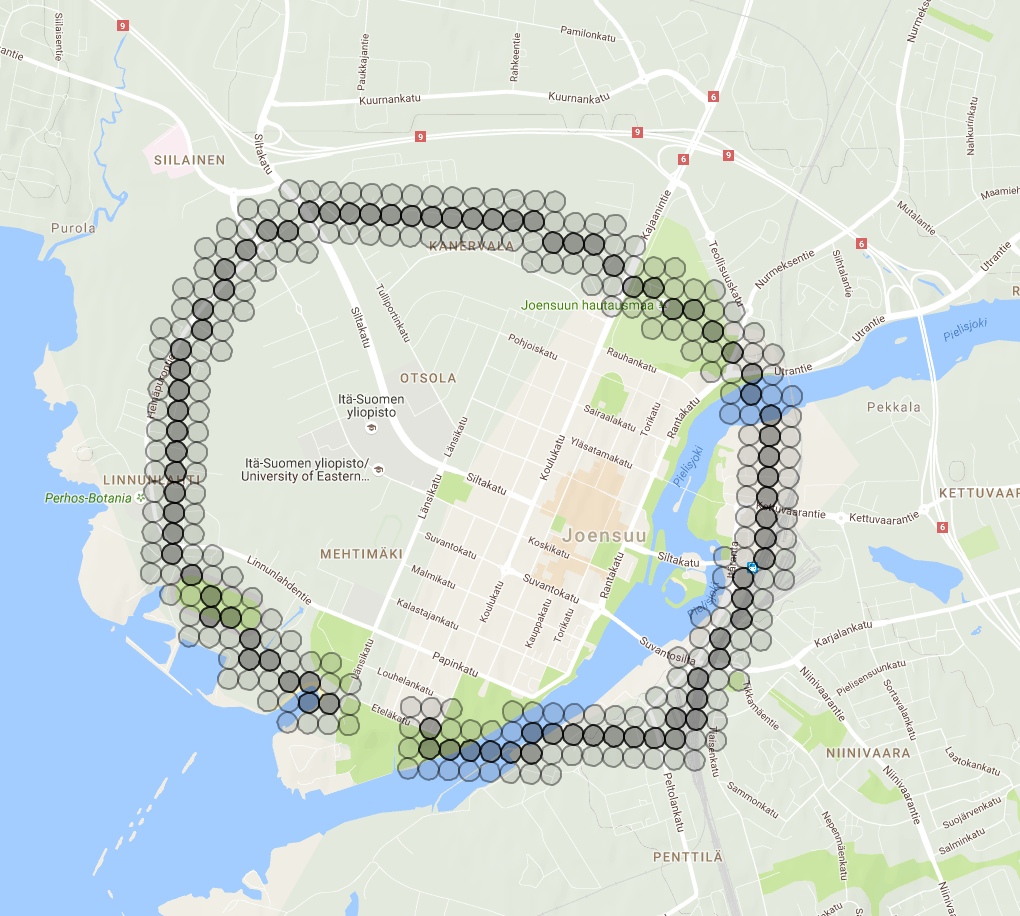 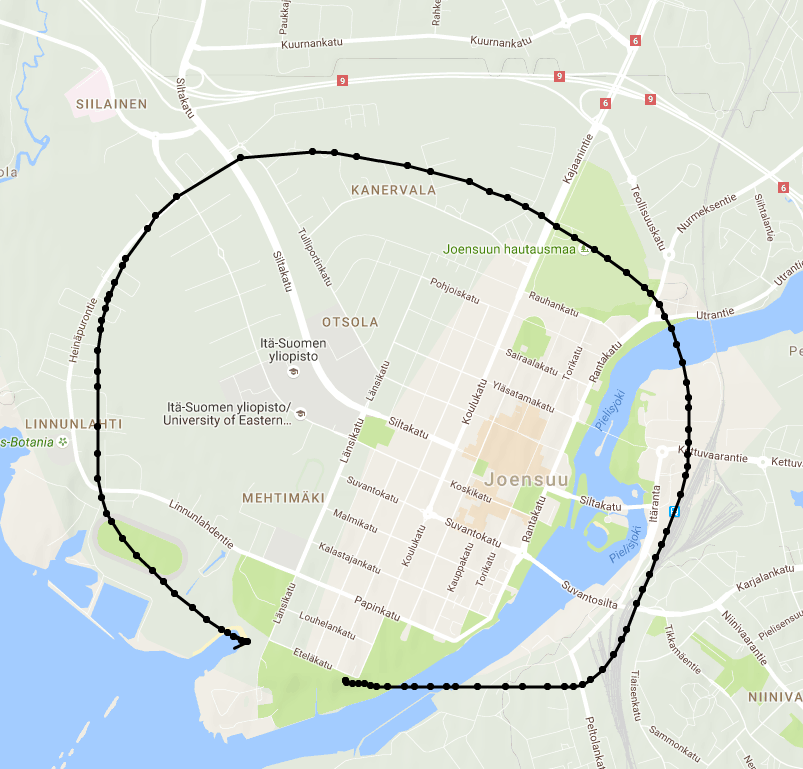 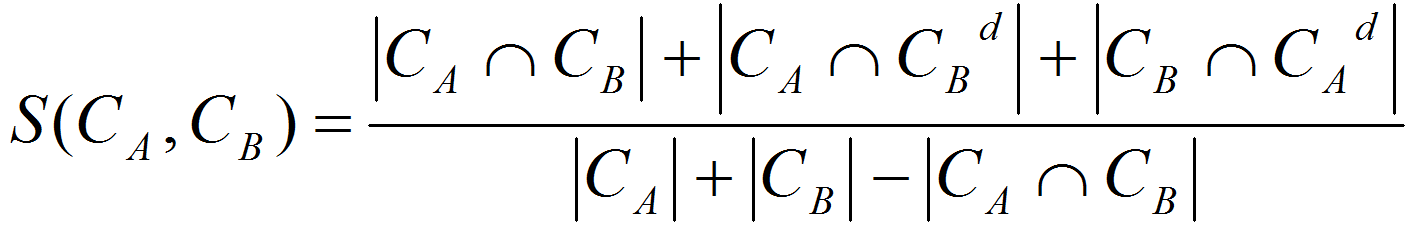 The Search
Input: cells A, dilated part Ad
	Output: all similar routes
 	SC  Array; // struct { AB0; ABd0; AdB0; }
	for i  1 to size ( A ) do
	   R  Get-Routes ( A [ i ] ) 
	   for j  1 to size ( R ) do
	      if R [ j ] passes through then
	              SC [ R [ j ]. id ]. AB ++;
	      else
	              SC [ R [ j ]. id ]. ABd++;
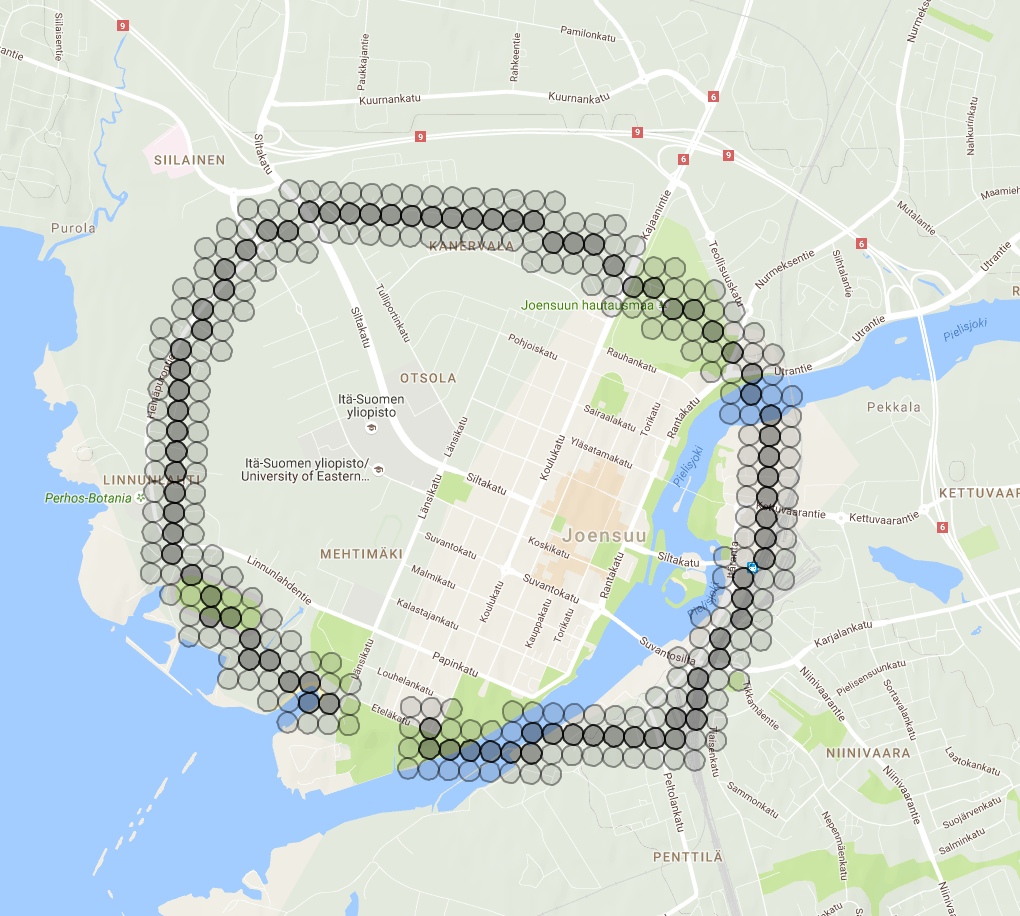 Rid = 2215
A [30]
Rid = 439
The Search
Input: cells A, dilated part Ad
	Output: all similar routes
 	SC  Array; // struct { AB0; ABd0; AdB0; }
	for i  1 to size ( A ) do
	   R  Get-Routes ( A [ i ] ) 
	   for j  1 to size ( R ) do
	      if R [ j ] passes through then
	              SC [ R [ j ]. id ]. AB ++;
	      else
	              SC [ R [ j ]. id ]. ABd++;
   for i  1 to size (Ad ) do
 	   R  Get-Routes ( Ad [ i ] ) 
	   for j  1 to size ( R ) do
	      if R [ j ] passes through then
	             SC [ R [ j ]. id ]. AdB ++;
	      else
	             // AdBd
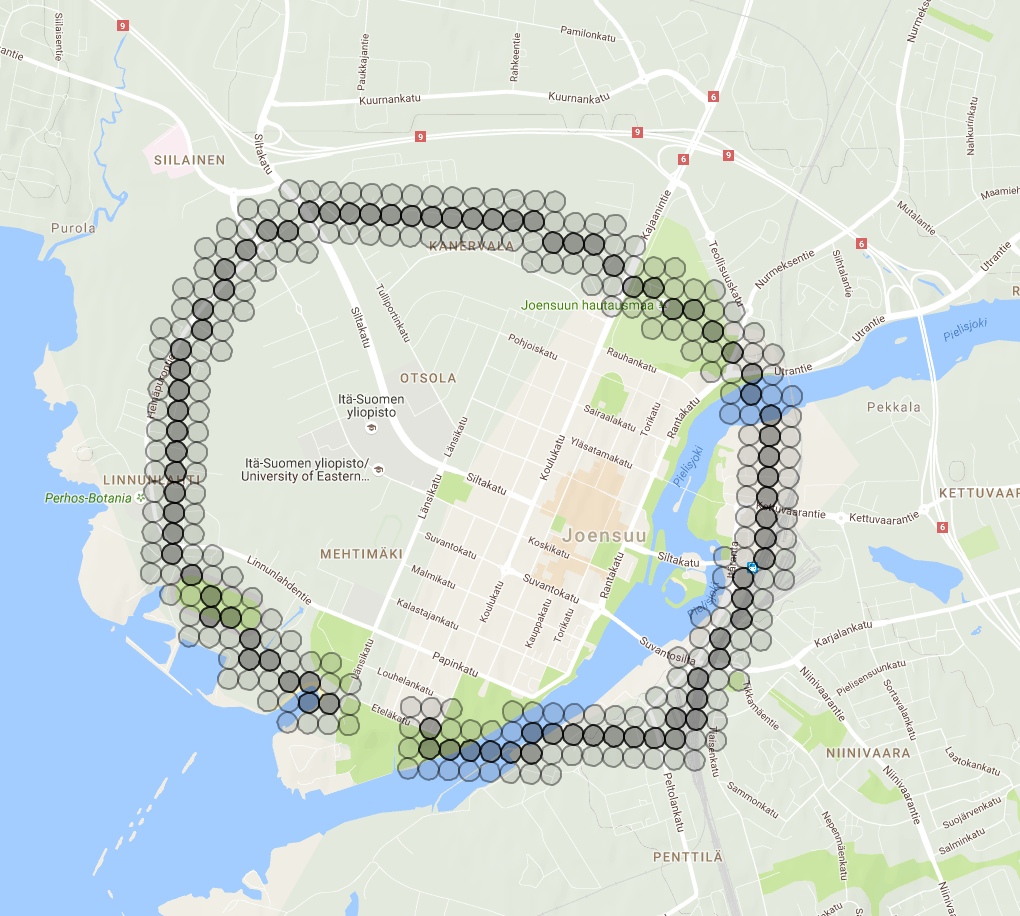 A [128]
Rid = 119
Rid = 22
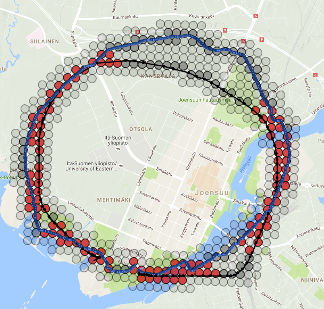 62 %
Search: Result
Input: cells A, dilated part Ad
	Output: all similar routes
   SC  Array; // struct { AB0; ABd0; AdB0; }
	for i  1 to size ( A ) do
	   R  Get-Routes ( A [ i ] ) 
	   for j  1 to size ( R ) do
	      if R [ j ] passes through then
	              SC [ R [ j ]. id ]. AB ++;
	      else
	              SC [ R [ j ]. id ]. ABd++;
   for i  1 to size (Ad ) do
 	   R  Get-Routes ( Ad [ i ] ) 
	   for j  1 to size ( R ) do
	      if R [ j ] passes through then
	             SC [ R [ j ]. id ]. AdB ++;
	      else
	             // AdBd
   for each rid in SC do
	   Sim  ( SC [ rid ] . AB   + SC [ rid ] . AdB   + SC [ rid ] . ABd  )  /
	               ( size ( A )           + size ( rid )            – SC [ rid ] . AB )
	   Result. add (rid, Sim )
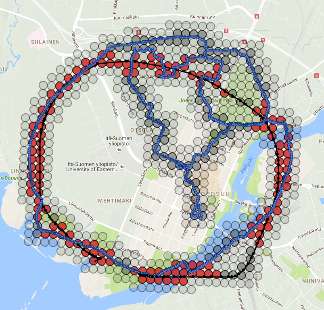 O(Nlog(MN)+Q)

N – av. size of route in cells
M – number of routes in DB
Q – number of processed cells
56 %
M ~ 10,000  Real-Time
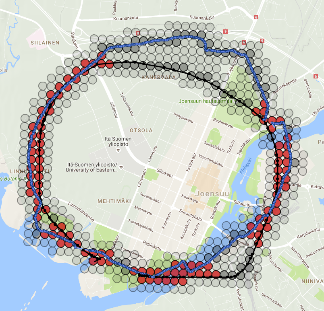 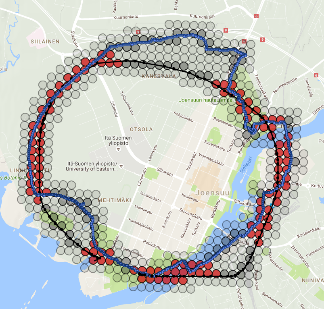 61 %
59 %
Multi-resolution Grids
90 m x 90 m
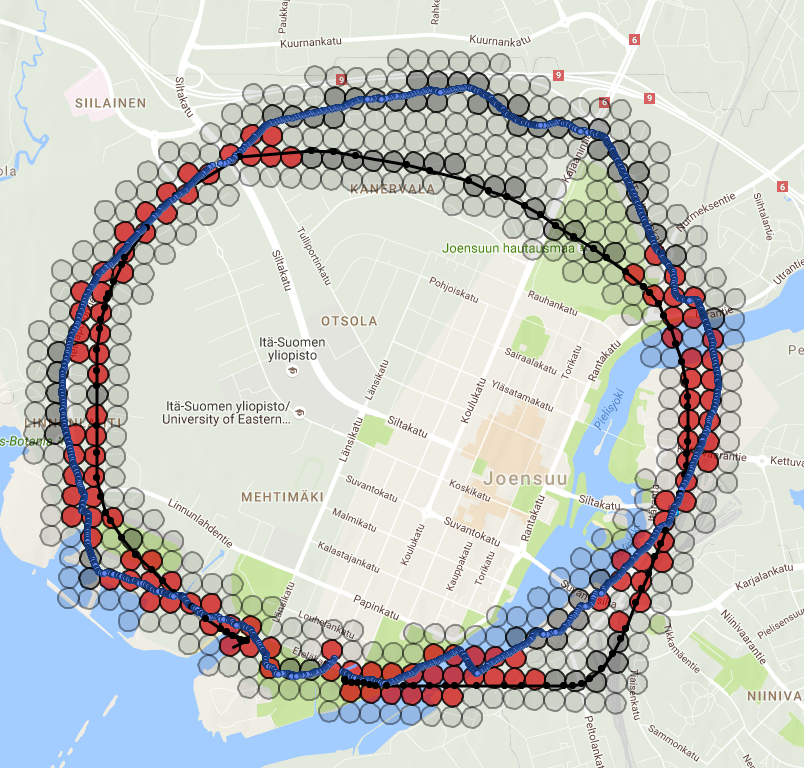 45 m x 45 m
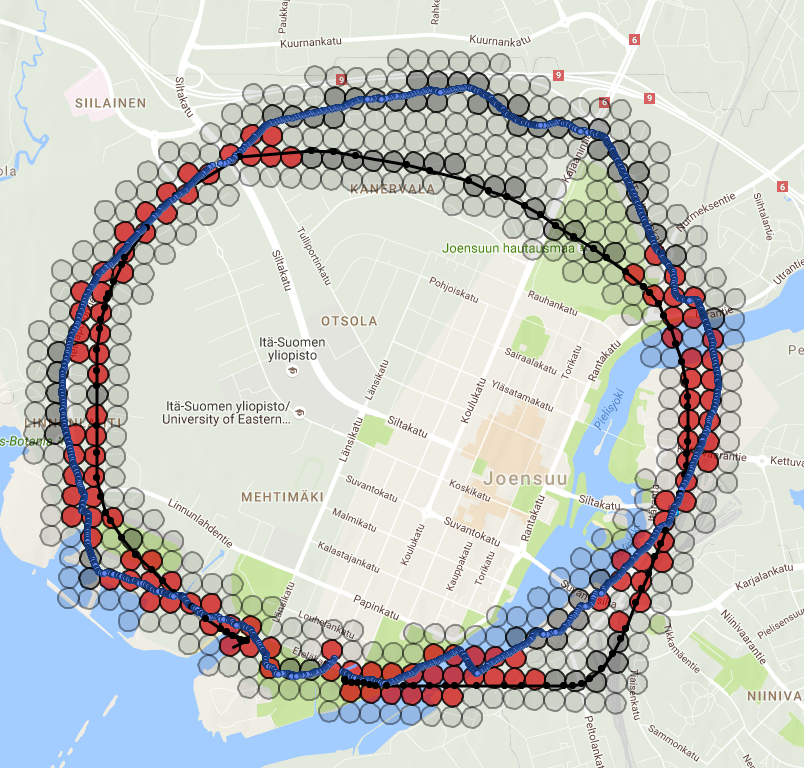 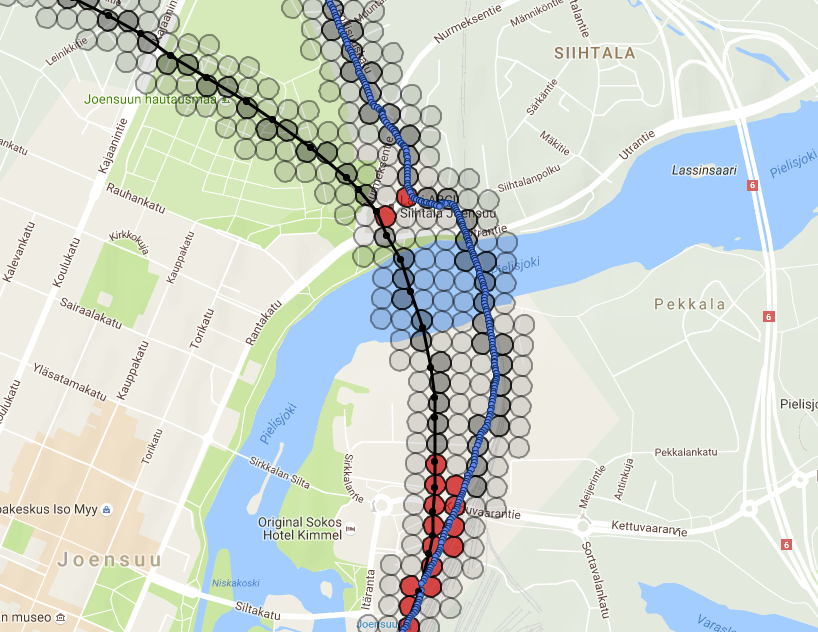 Zoom x 2
Evaluation
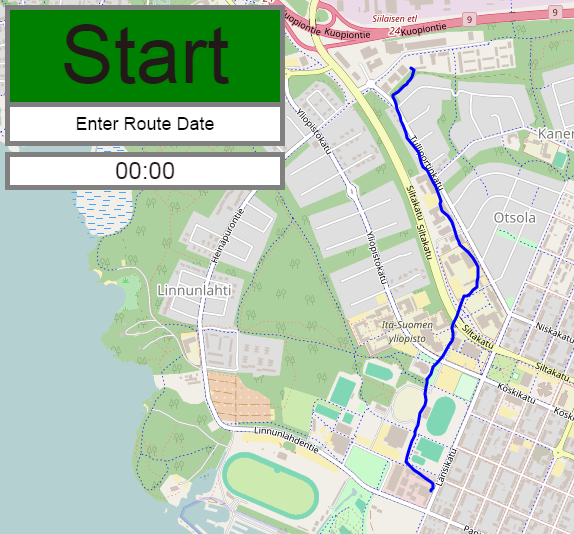 Evaluation
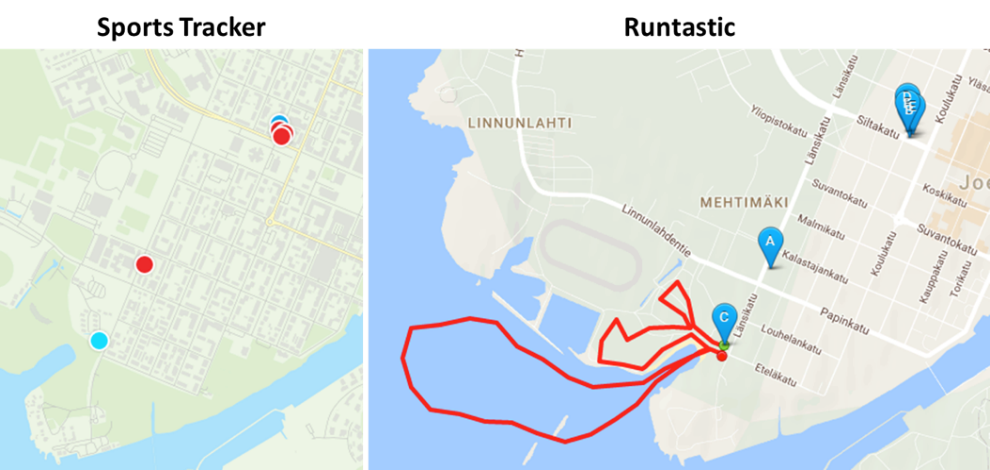 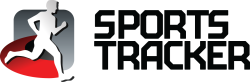 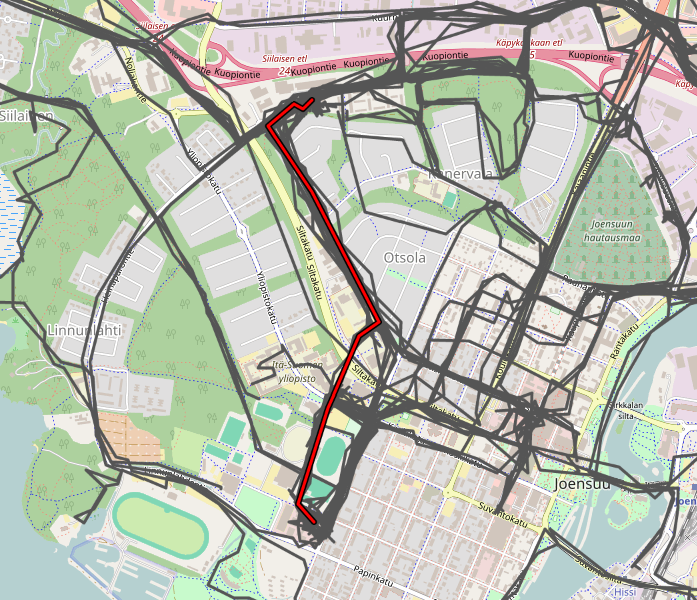 Candidates
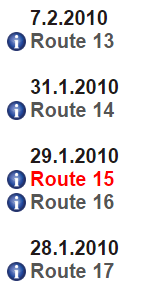 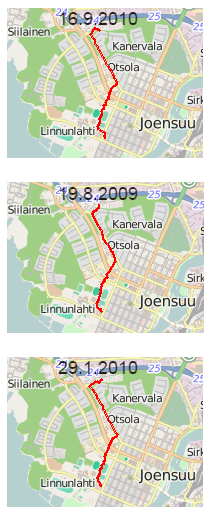 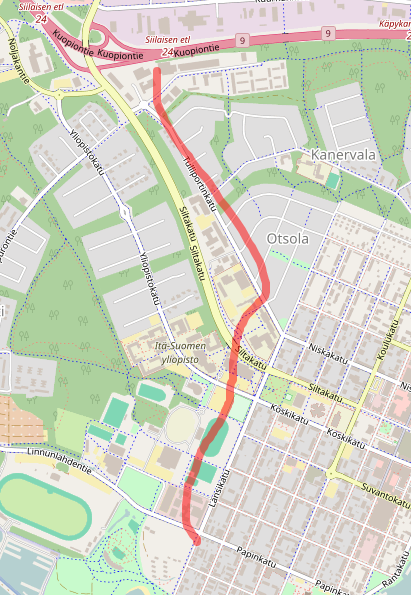 Individual Analysis
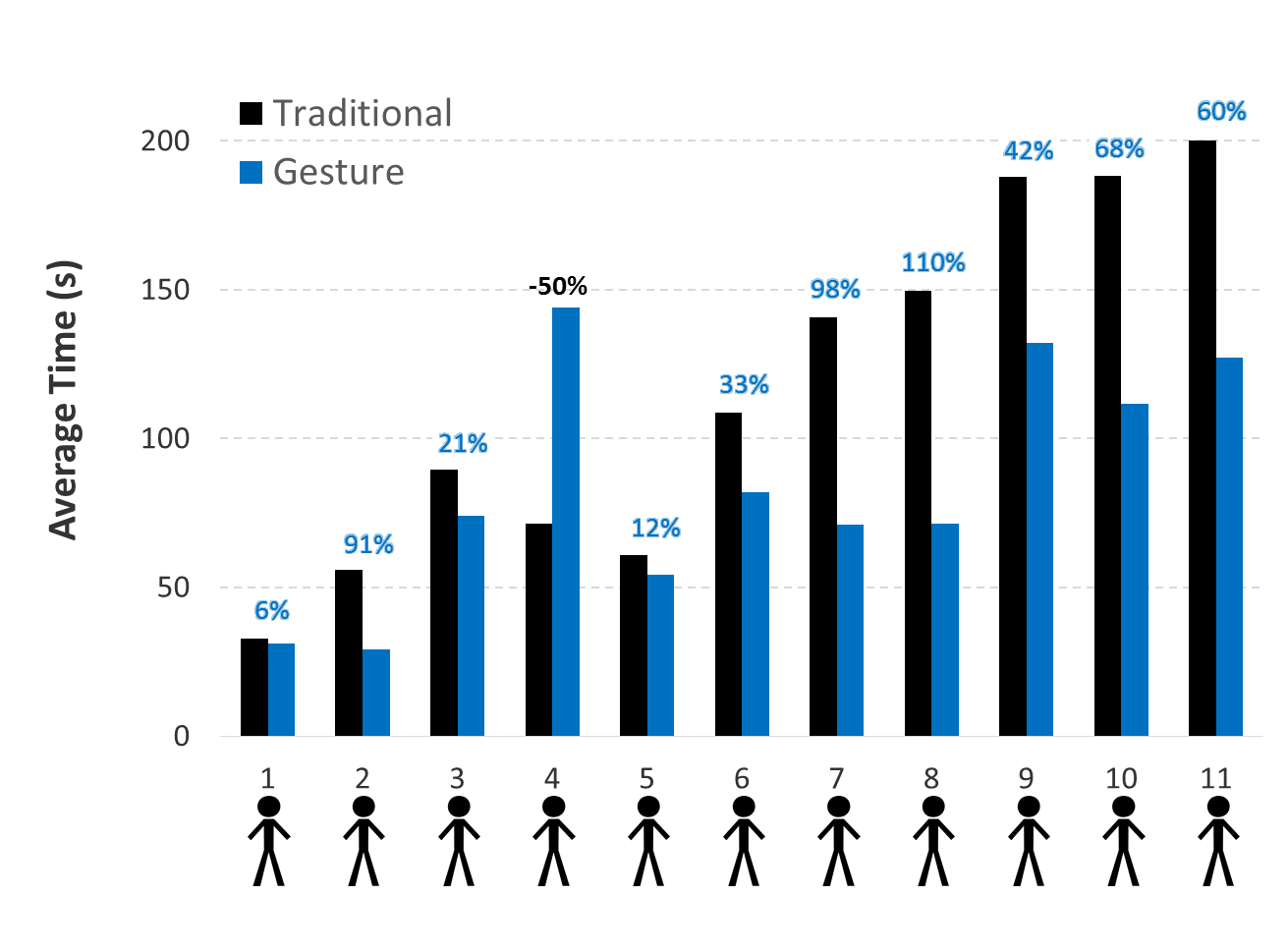 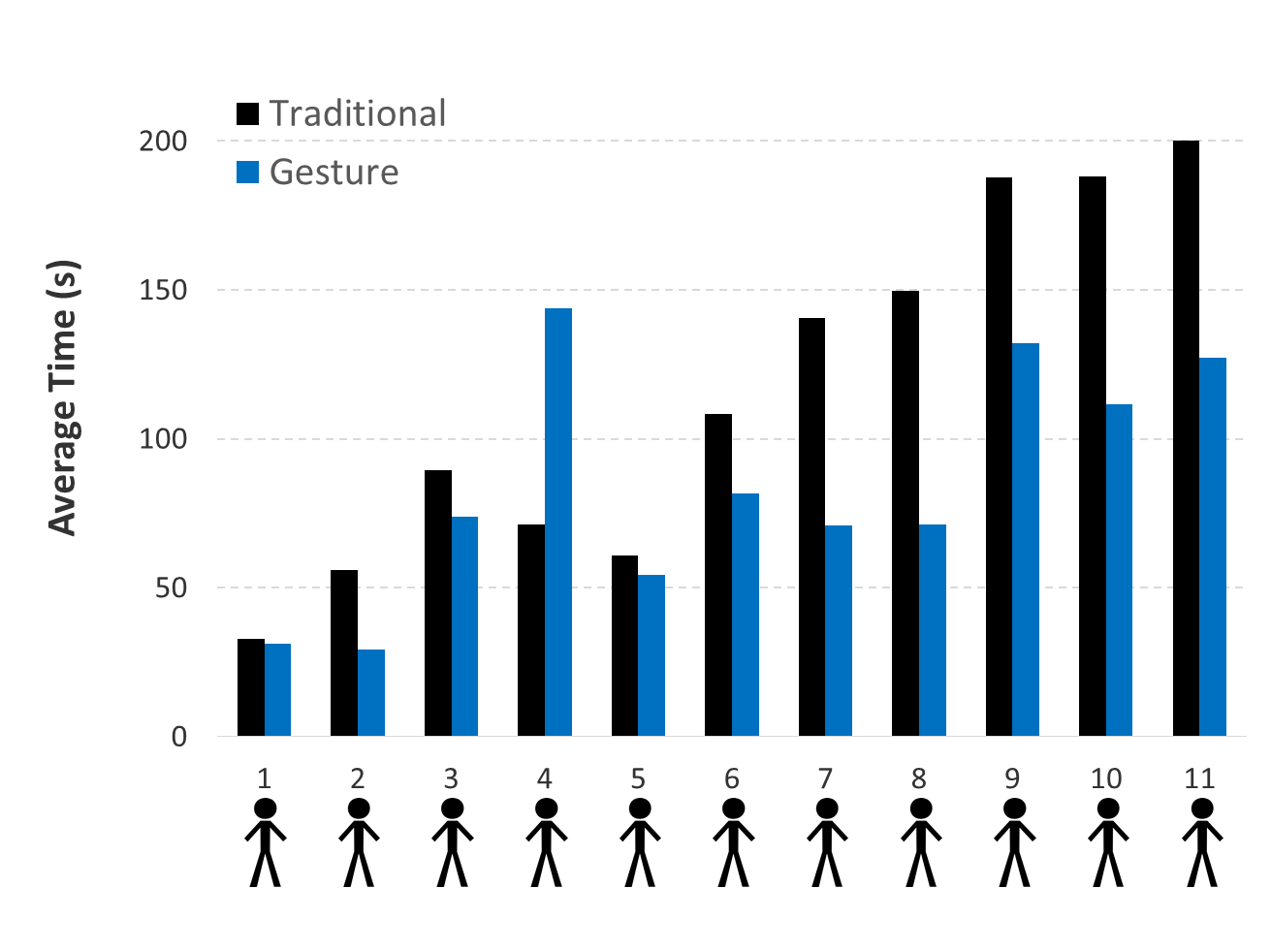 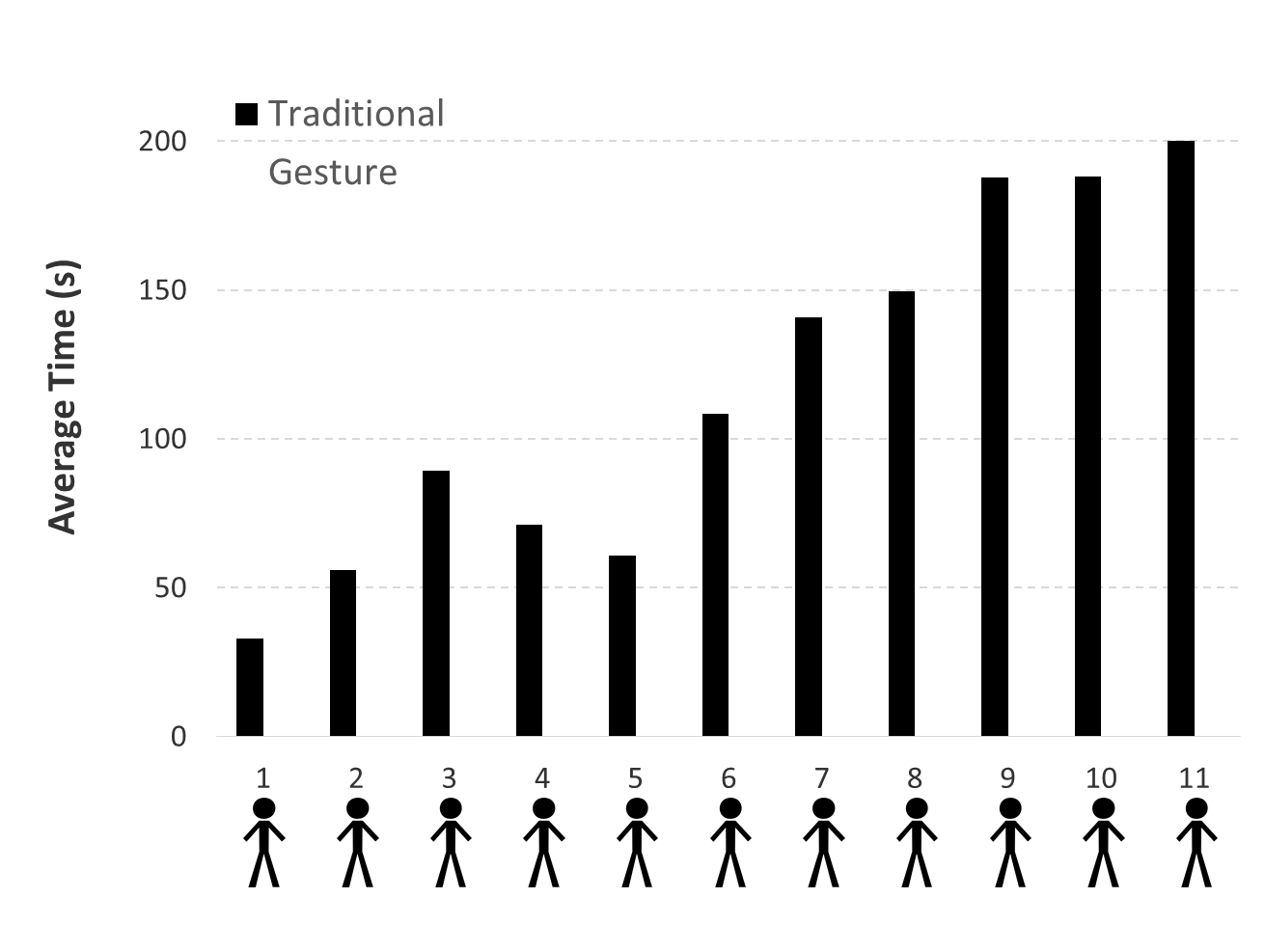 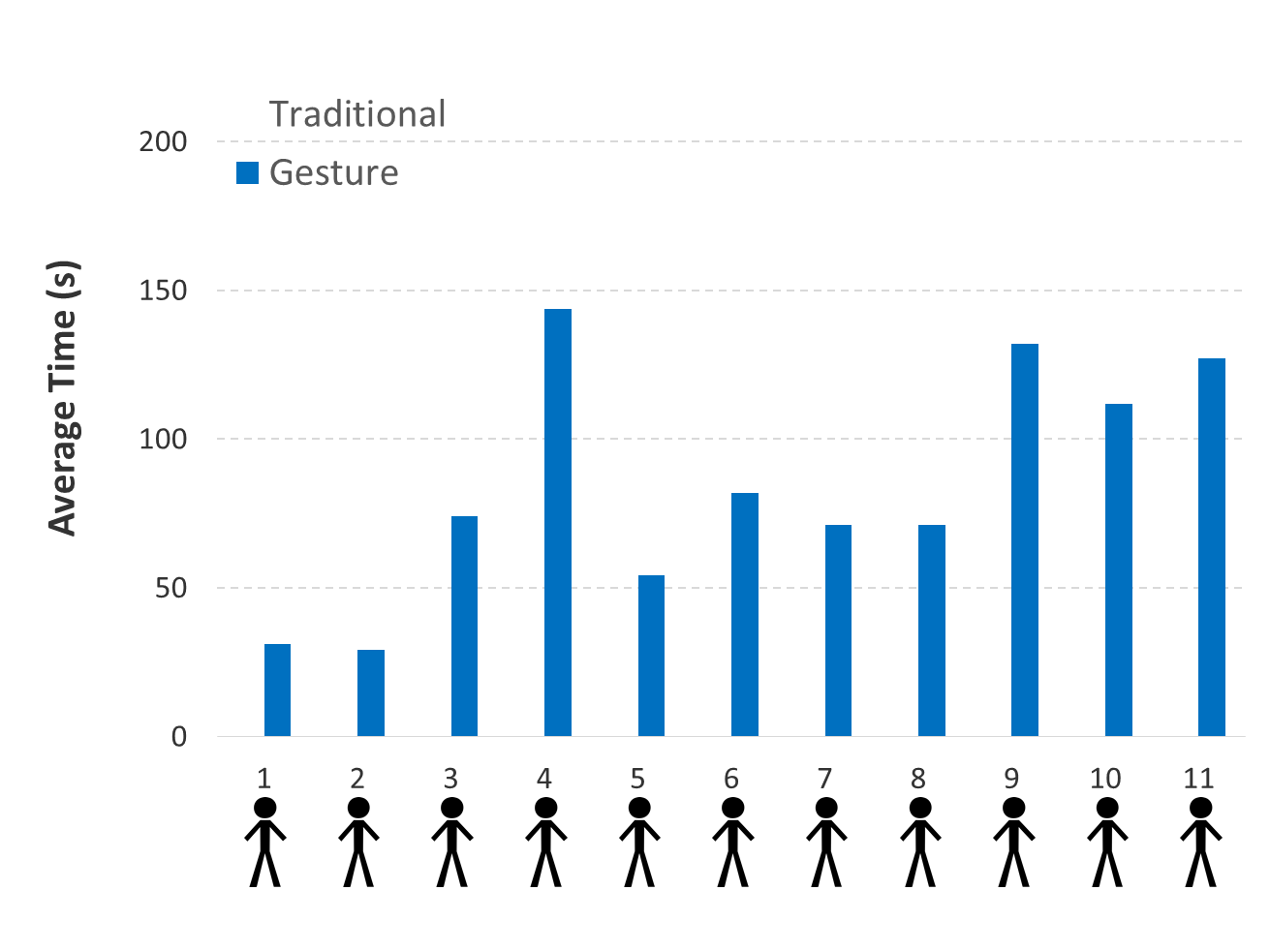 Deeper Analysis
<
<
<
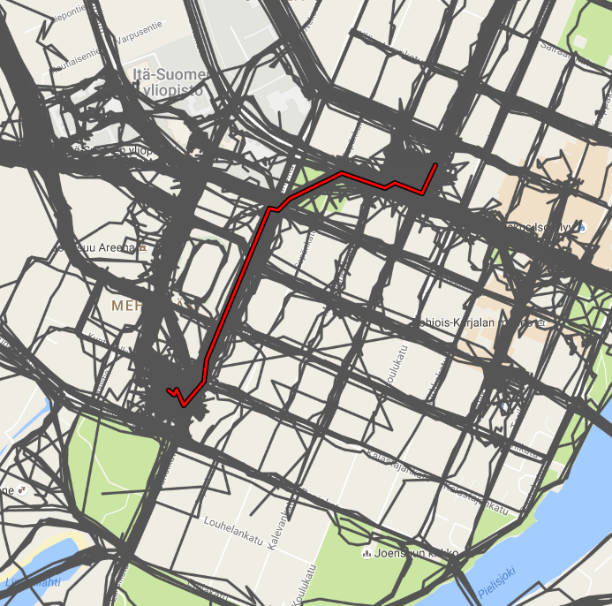 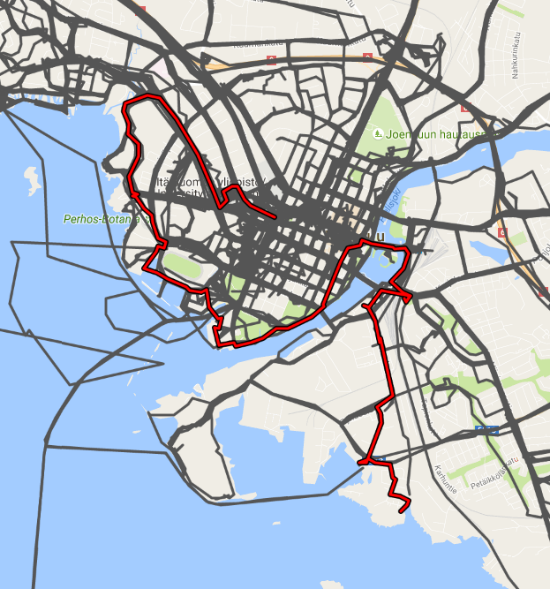 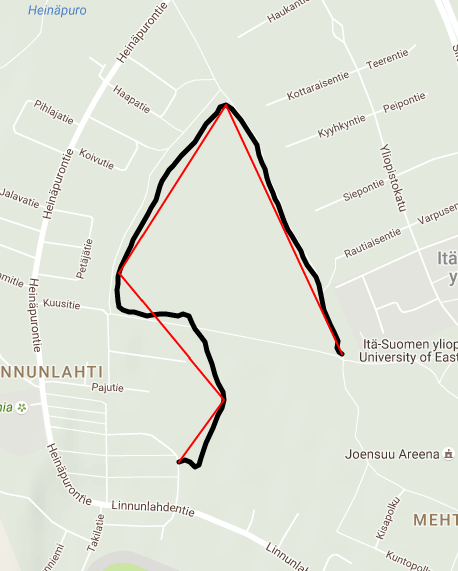 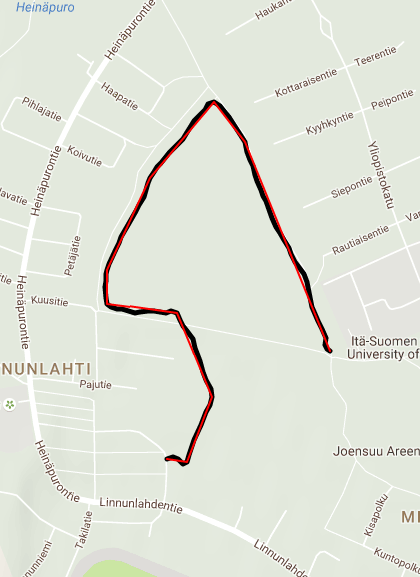 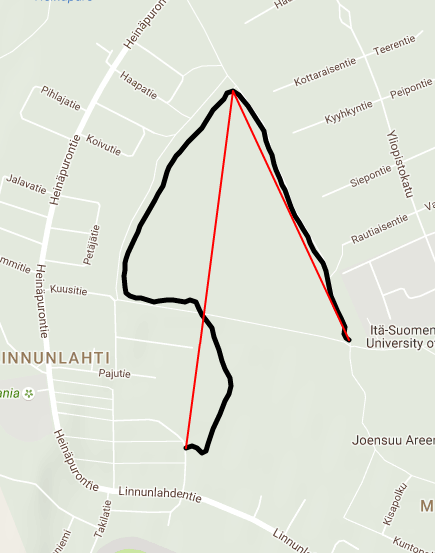 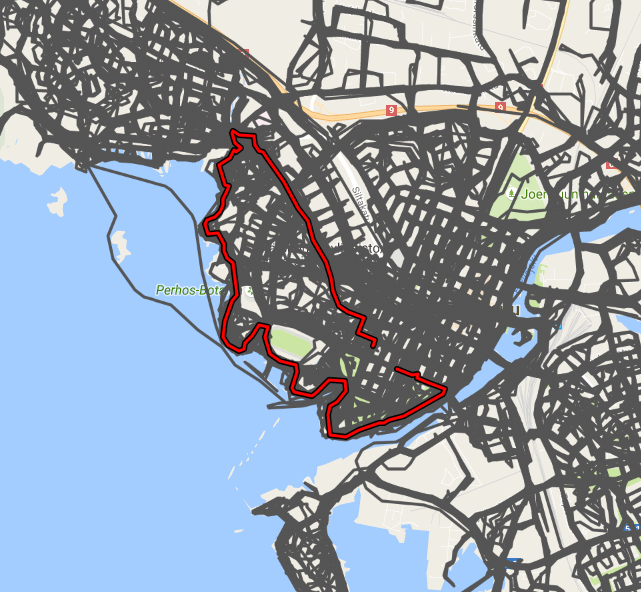 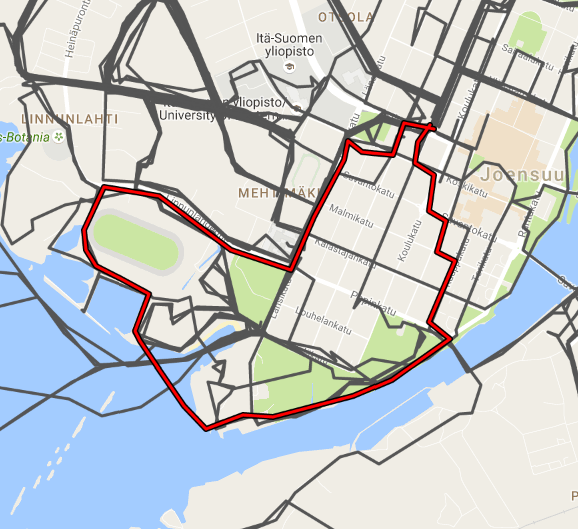 5 pts
10 pts
3 pts
A Fast O(N) Multiresolution Polygonal Approximation Algorithm for GPS Trajectory Simplification 
Minjie Chen, Mantao Xu and Pasi Fränti (2012)
1 km
13 km
100 %
30 %
Conclusions
41% faster
Real-time for up to 10,000 routes
Scales logarithmically
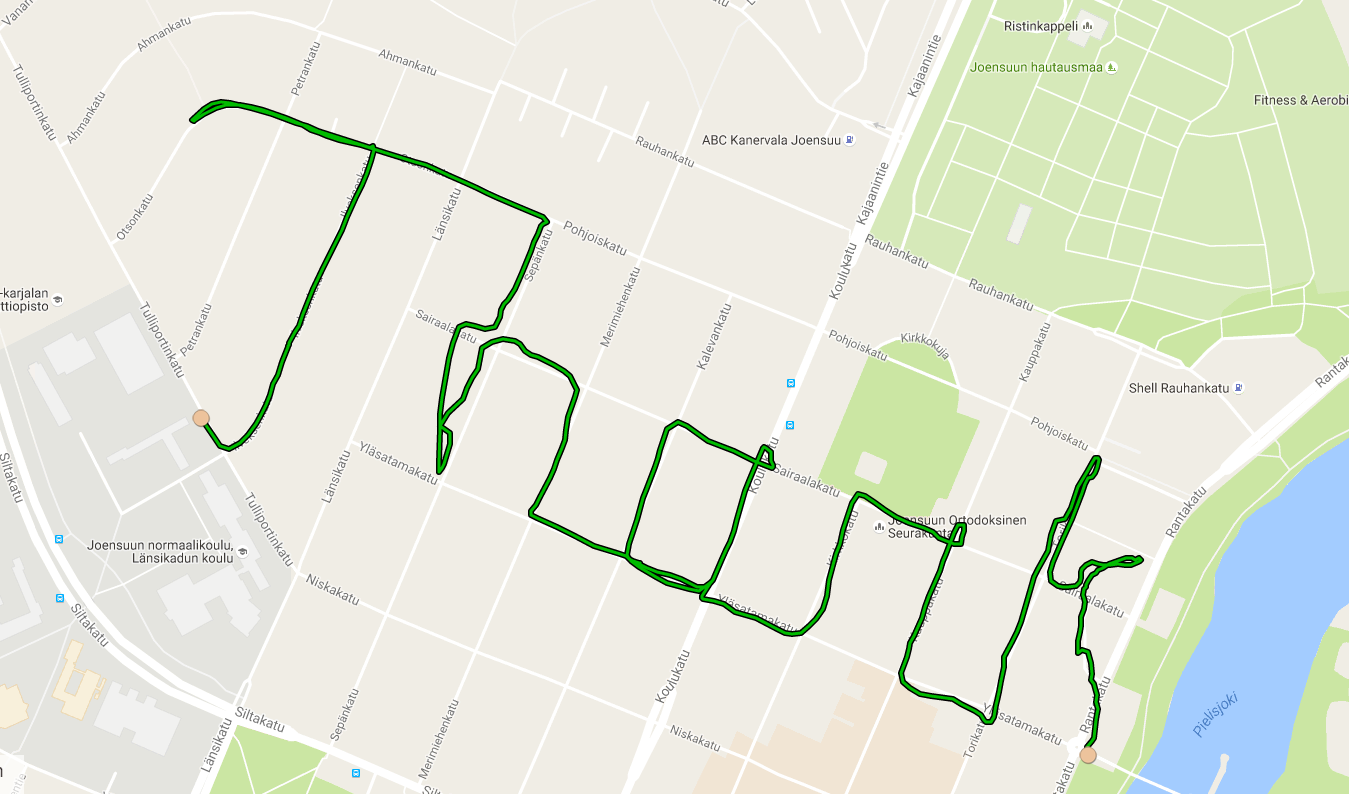 http://cs.uef.fi/mopsi
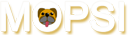 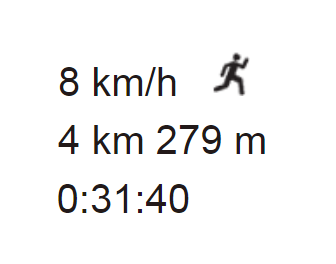 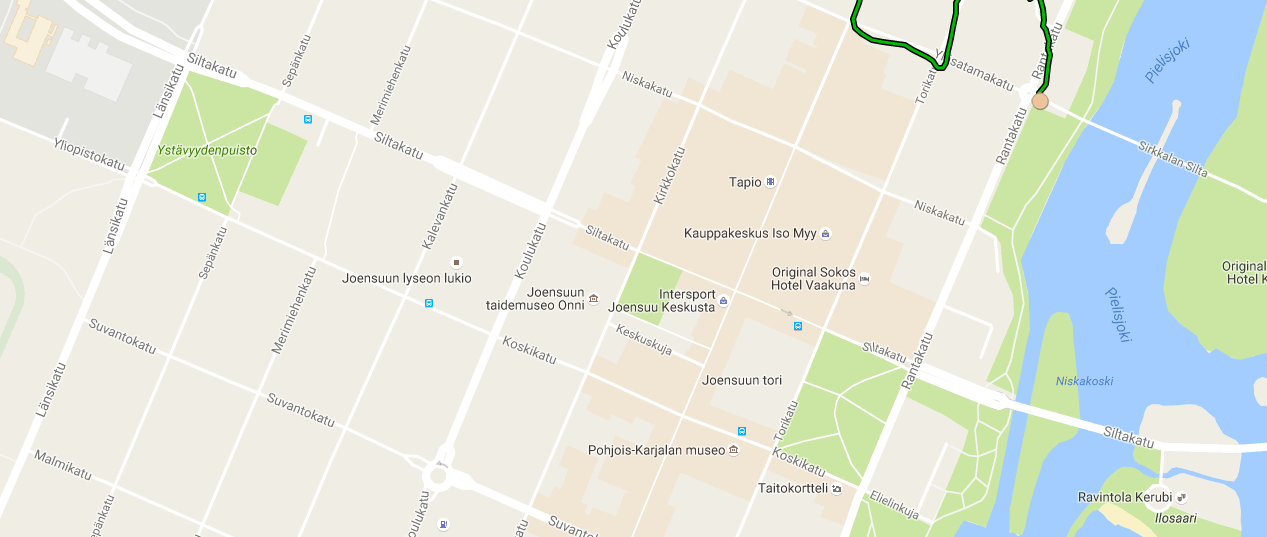 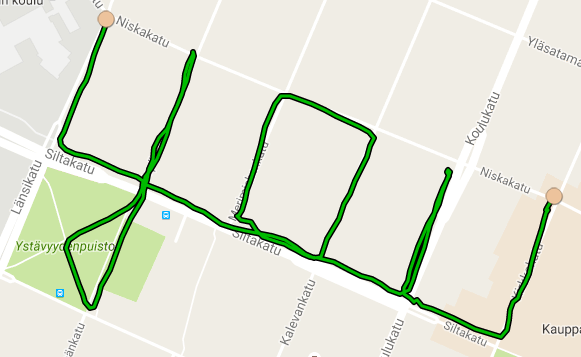 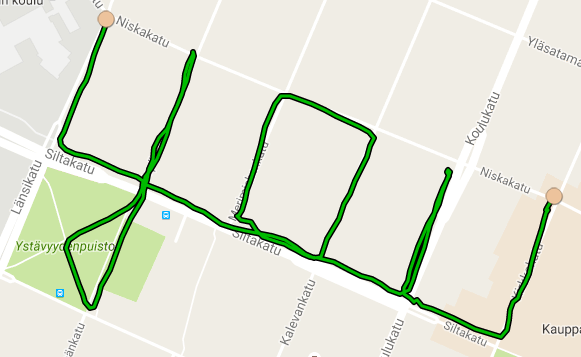 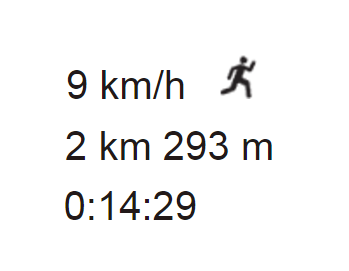 Radu Mariescu-Istodor
radum@cs.uef.fi